ΚΟΙΝΩΝΙΚΗ ΘΕΣΗ
ΚΟΙΝΩΝΙΚΟΣ ΡΟΛΟΣ
ΚΟΙΝΩΝΙΚΟΙ ΚΑΝΟΝΕΣ
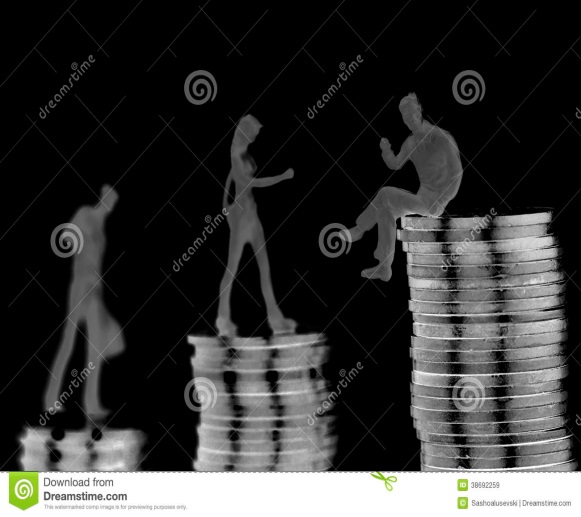 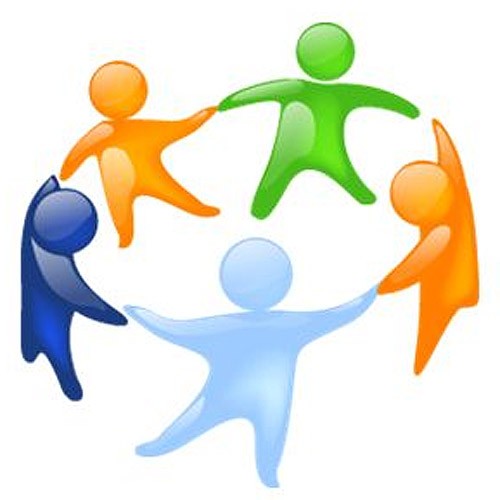 ΚΟΙΝΩΝΙΚΗ ΚΑΙ ΠΟΛΙΤΙΚΗ ΑΓΩΓΗΓ ΓΥΜΝΑΣΙΟΥΔΙΔΑΣΚΟΥΣΑ: ΧΙΟΥ ΜΙΧΑΕΛΑ
ΚΟΙΝΩΝΙΚΗ ΘΕΣΗ..
Κοινωνική θέση είναι η θέση που κατέχει ένα άτομο στην κοινωνία ή σε μια κοινωνική ομάδα.

Π.χ. εκπαιδευτικός, μαθητής, καπετάνιος,μηχανικός, γιατρός, γονέας κ.α.
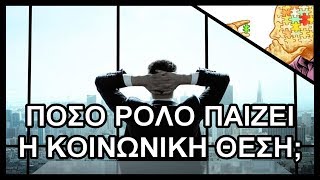 Η σχέση της κοινωνικής ομάδας και της κοινωνικής θέσης
Το άτομο συμμετέχει σε κοινωνικές ομάδες από τις οποίες καταλαμβάνει κοινωνικές θέσεις.
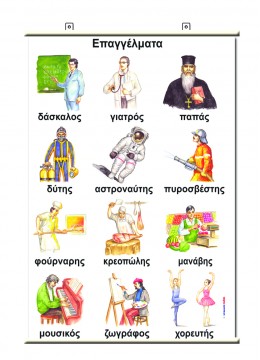 Κοινωνική ομάδα          Κοινωνικές θέσεις
γονιός
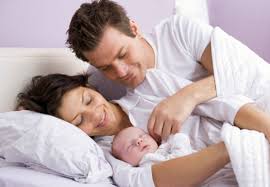 παιδί
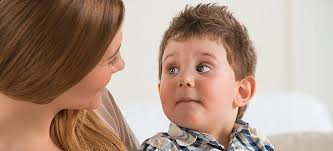 οικογένεια
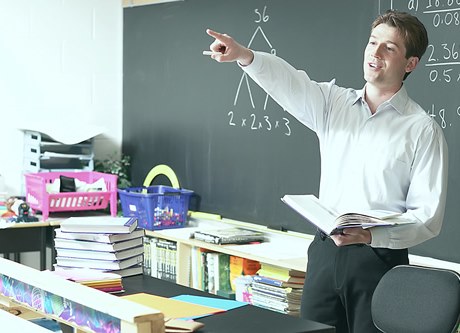 δάσκαλος
μαθητής
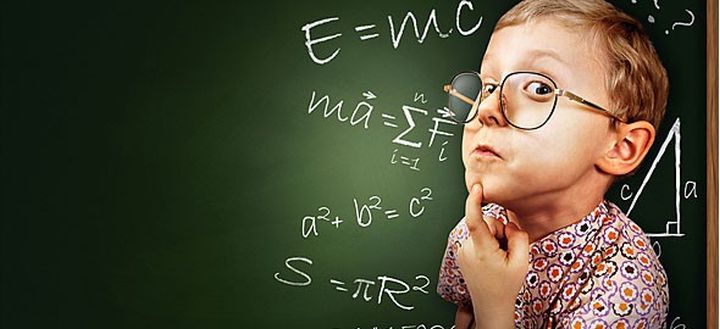 σχολείο
εργαζόμενος
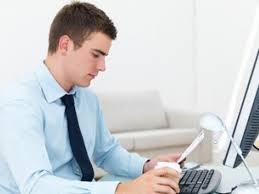 επιχείρηση
εργοδότης
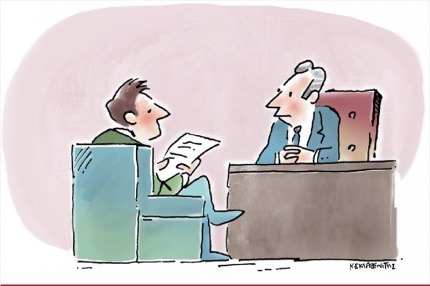 Αρχηγός 
κόμματος
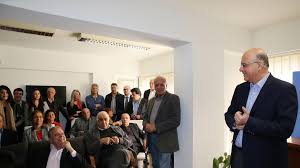 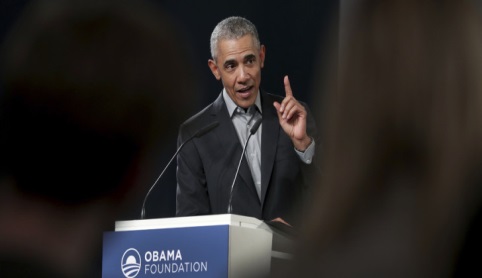 Πολιτικό κόμμα
μέλος
Βάσει της κοινωνικής θέσης το άτομο κατέχει μια εξουσία. Αναλυτικότερα:
Παραδείγματα κοινωνικής θέσης…
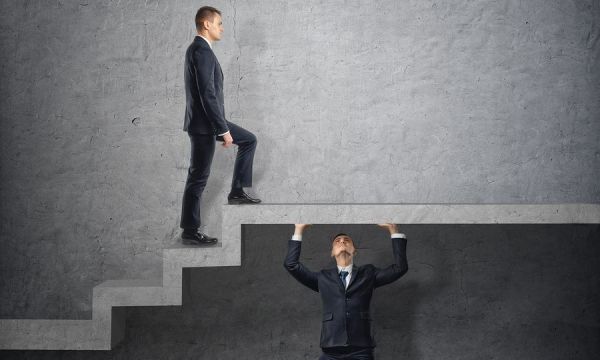 Πως καταλαμβάνει ένα άτομο μια κοινωνική θέση;
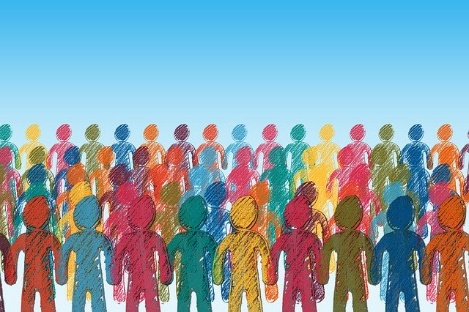 ΚΟΙΝΩΝΙΚΑ ΧΑΡΑΚΤΗΡΙΣΤΙΚΑ
Ένα άτομο καταλαμβάνει μια κοινωνική θέση ανάλογα με τα κοινωνικά χαρακτηριστικά του.
ΚΟΙΝΩΝΙΚΑ ΧΑΡΑΚΤΗΡΙΣΤΙΚΑ..
ΕΚ ΓΕΝΕΤΗΣ ΚΟΙΝΩΝΙΚΑ ΧΑΡΑΚΤΗΡΙΣΤΙΚΑ
        Τα κοινωνικά χαρακτηριστικά που έχουμε από τη γέννηση μας.       
           Δοτές κοινωνικές θέσεις



ΕΠΙΚΤΗΤΑ ΚΟΙΝΩΝΙΚΑ ΧΑΡΑΚΤΗΡΙΣΤΙΚΑ
     Τα κοινωνικά χαρακτηριστικά που αποκτούμε κατά τη διάρκεια της ζωής μας με βάση τα ατομικά μας προσόντα.   
            Κατεκτημένες κοινωνικές θέσεις
Εκ γενετής ή επίκτητα χαρακτηριστικά ανά εποχή και κοινωνία…
Παραδοσιακές κοινωνίες
Σύγχρονες δημοκρατικές κοινωνίες
Δινόταν μεγαλύτερη σημασία στα εκ γενετής χαρακτηριστικά.
Π.χ το να είσαι γυναίκα ήταν λόγος αποκλεισμού από θέσεις εξουσίας ή ψηφοφορία κ.α
Δίνεται μεγαλύτερη σημασία στα επίκτητα χαρακτηριστικά.
Πχ. Μόρφωση, δεξιότητες, εργαστικότητα κ.α.
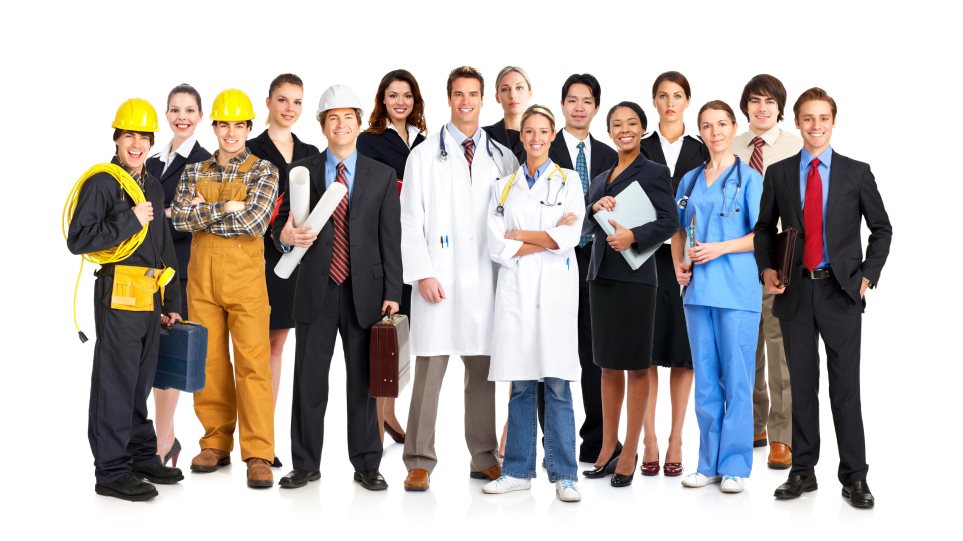 ΚΟΙΝΩΝΙΚΟΣ ΡΟΛΟΣ
Η συμπεριφορά που οφείλει να έχει το άτομο, επειδή κατέχει μια θέση σε μια κοινωνική ομάδα, προσδιορίζει το κοινωνικό του ρόλο

Κάθε κοινωνική θέση συνδέεται με κοινωνικούς ρόλους και τις αντίστοιχες υποχρεώσεις και δικαιώματα.
Οι κοινωνικοί ρόλοι προσδιορίζονται από συγκεκριμένους κοινωνικούς κανόνες που καθορίζουν τη συμπεριφορά μας.
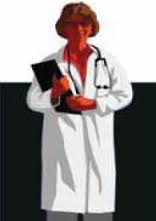 Ποιος είναι ο κοινωνικός ρόλος (υποχρεώσεις-δικαιώματα) του….
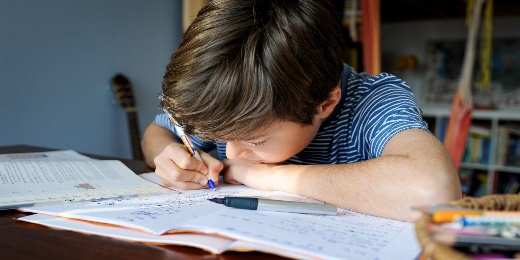 -μαθητή

-Γονέα


-γιατρού
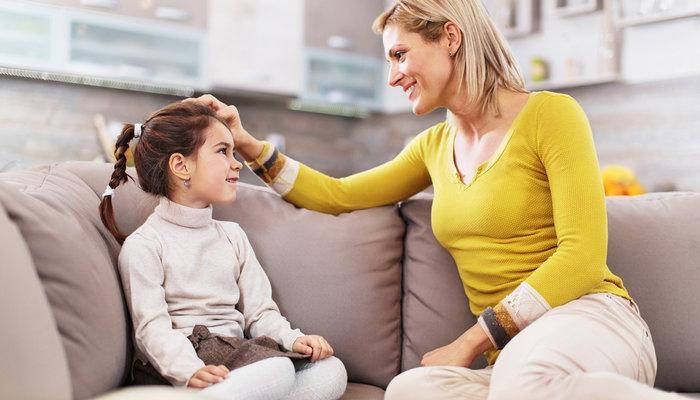 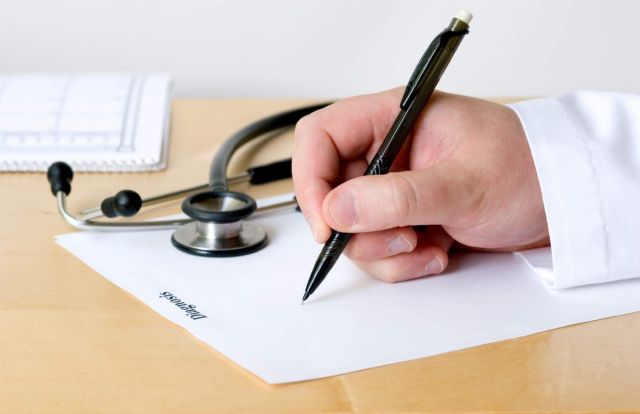 ΚΟΙΝΩΝΙΚΟΣ ΡΟΛΟΣ ΚΑΙ ΚΟΙΝΩΝΙΕΣ
Η ελευθερία που διαθέτουμε να προσαρμόσουμε τον κοινωνικό μας ρόλο στην προσωπικότητά μας, είναι μεγαλύτερη ή μικρότερη ανάλογα με την κοινωνία στην οποία ζούμε.
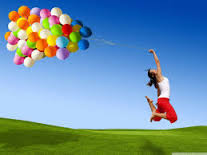 Οι παραδοσιακές κοινωνίες αφήνουν λιγότερα περιθώρια προσωπικής επιλογής στους τρόπους συμπεριφοράς
Οι σύγχρονες δημοκρατικές κοινωνίες, αφήνουν περισσότερα περιθώρια προσωπικής επιλογής στους τρόπους συμπεριφοράς
ΣΥΓΚΡΟΥΣΗ ΡΟΛΩΝ
Συμμετοχή σε πολλές κοινωνικές ομάδες
Κατοχή πολλών κοινωνικών ρόλων
Πολλές υποχρεώσεις
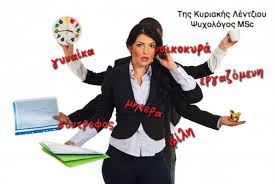 Σύγκρουση ρόλων
ΚΟΙΝΩΝΙΚΟΙ ΚΑΝΟΝΕΣ
Συντελούν στην κοινωνική συνοχή και σταθερότητα
Οι κοινωνικοί κανόνες είναι:
Πρότυπα συμπεριφοράς με τα οποία ρυθμίζονται οι συμπεριφορές των μελών μιας κοινωνίας
Διαμορφώνονται από τις κοινωνικές αξίες κάθε κοινωνίας ή κοινωνικής ομάδας
ΕΙΔΗ ΚΟΙΝΩΝΙΚΩΝ ΚΑΝΟΝΩΝ
Κοινωνικοί κανόνες
Τυπικοί-
Άτυποι
Γενικοί-
Ειδικοί
Γενικοί-
Ειδικοί
Αυστηροί- Ελαστικοί
Γενικοί κανόνες αφορούν όλο το κοινωνικό σύνολο. 
 Ειδικοί αφορούν επιμέρους κοινωνικές ομάδες.
Αυστηροί κανόνες προβλέπουν ποινές σε όσους τους παραβαίνουν.
Ελαστικοί αφήνουν περιθώρια ελευθερίας.
Τυπικοί κανόνες είναι οι γραπτοί κανόνες-νόμοι του κράτους.
Άτυποι είναι τα άγραφα έθιμα και συνήθειες.
Παραδείγματα κοινωνικών κανόνων..
Γενικοί-
Ειδικοί
Αυστηροί- Ελαστικοί
Τυπικοί-
Άτυποι
Αυστηροί κανόνες: π.χ απαγόρευση φόνου, κλοπής, εξύβριση

Ελαστικοί κανόνες: π.χ τρόπος καθημερινής ενδυμασίας
Τυπικοί κανόνες:πχ γραπτοί κανόνες-νόμοι κράτους

Άτυποι κανόνες: πχ κανόνοες ευγένειας ή έθιμα απόκριας
Γενικοί κανόνες: π.χ προ ζωής, ισότητας, ελευθερίας

Ειδικοί κανόνες: πχ κανόνες για γιατρούς, μαθητές, οδηγούς κ.α.